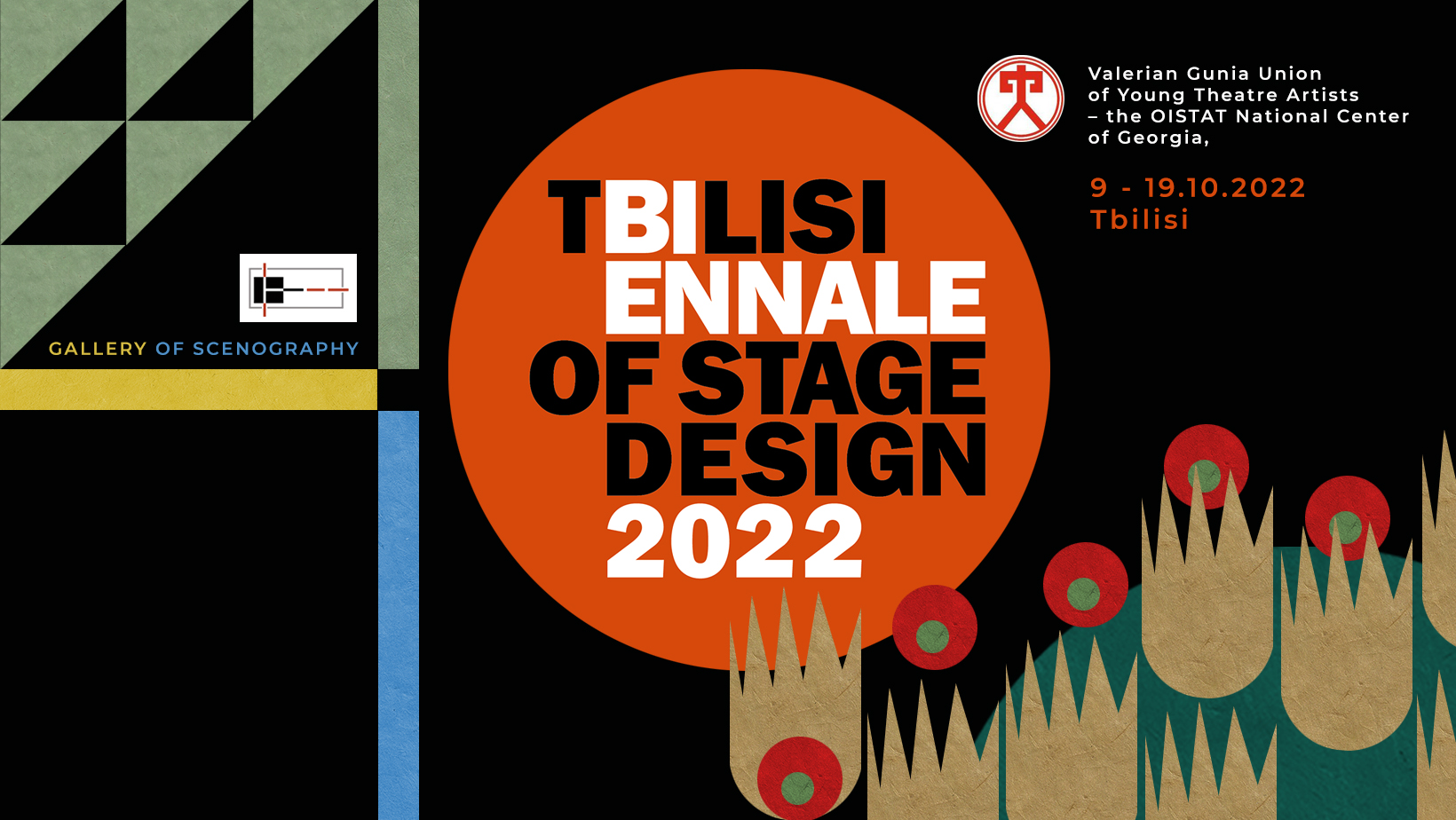 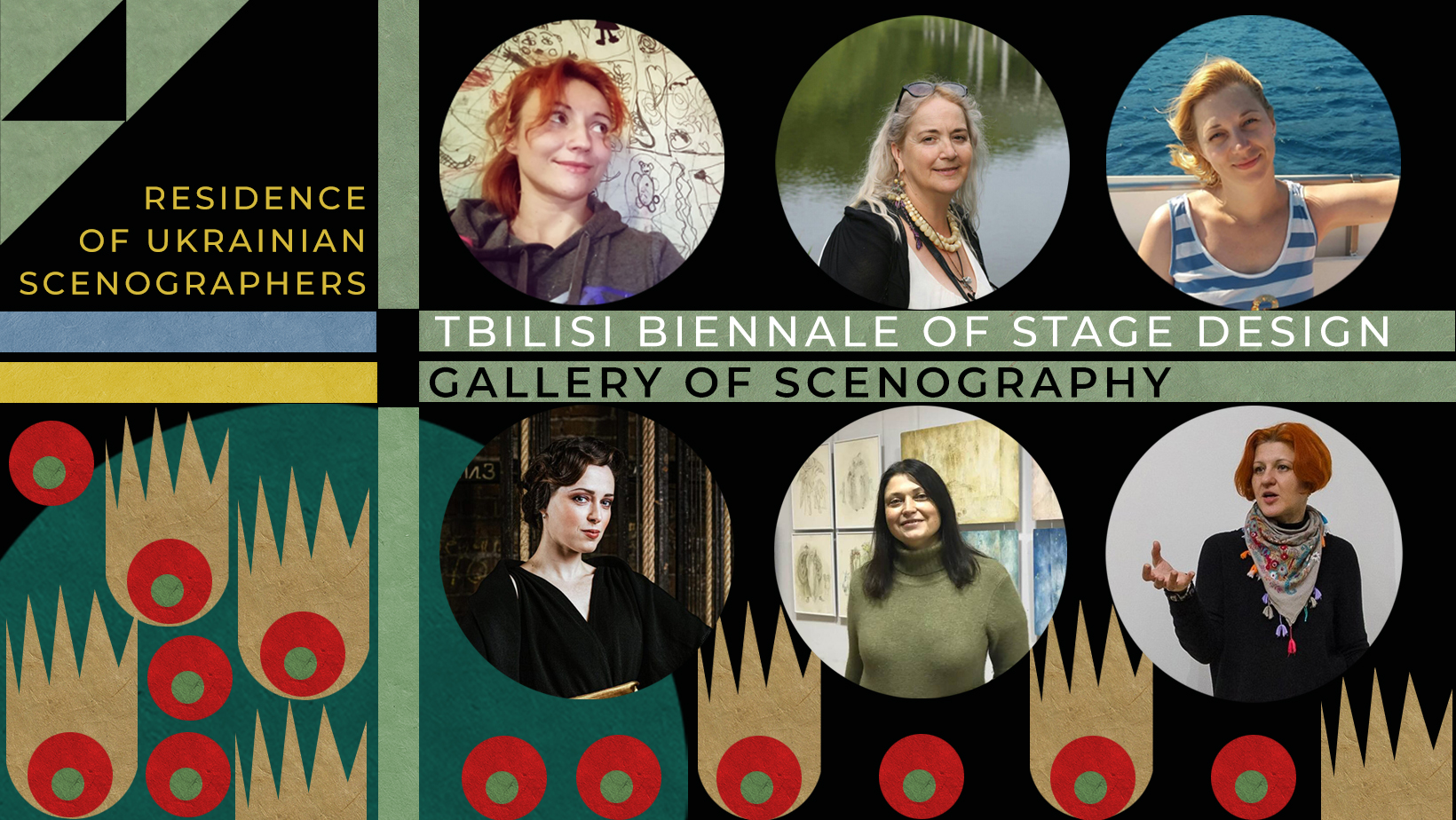 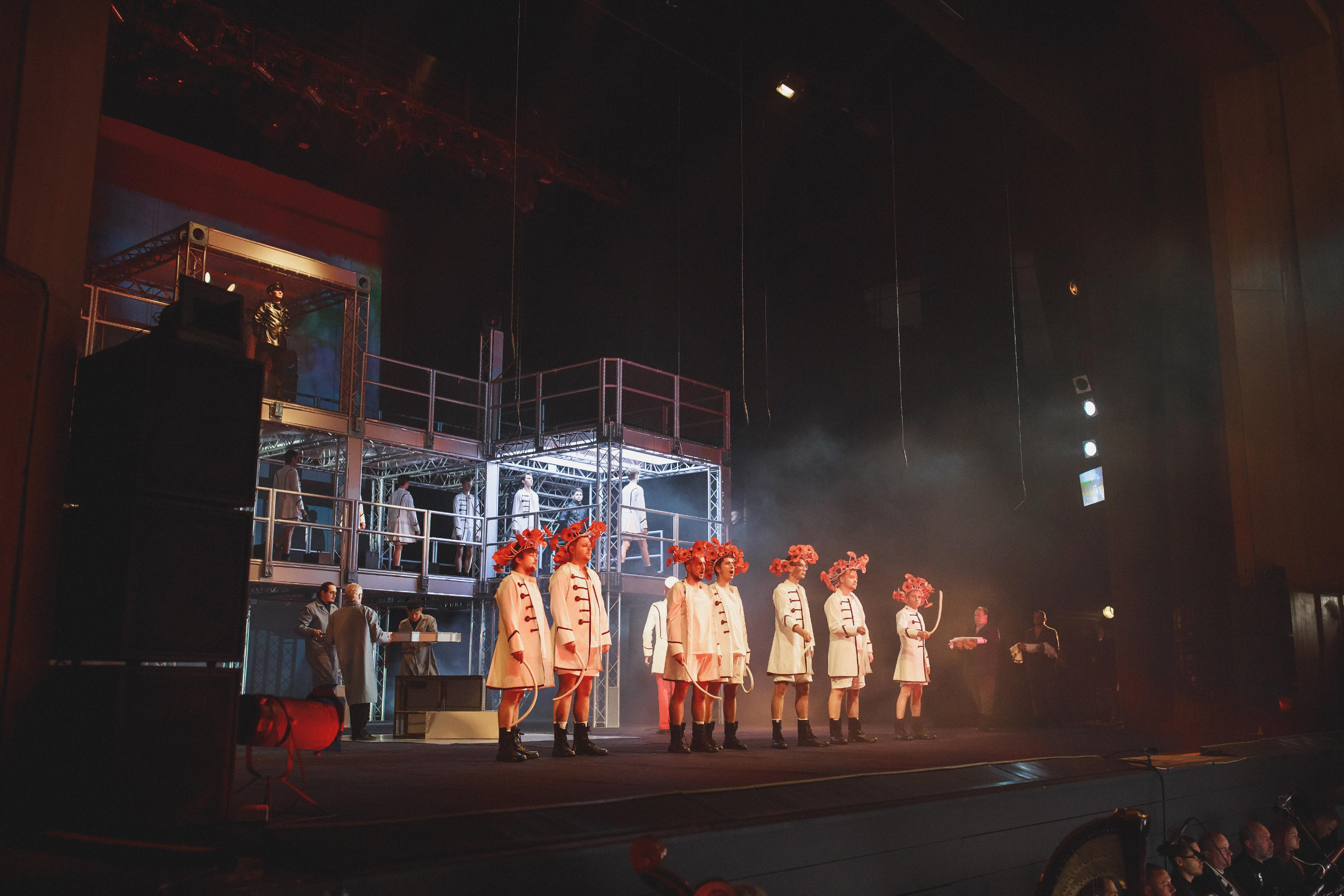 OLESYA HOLOVACH
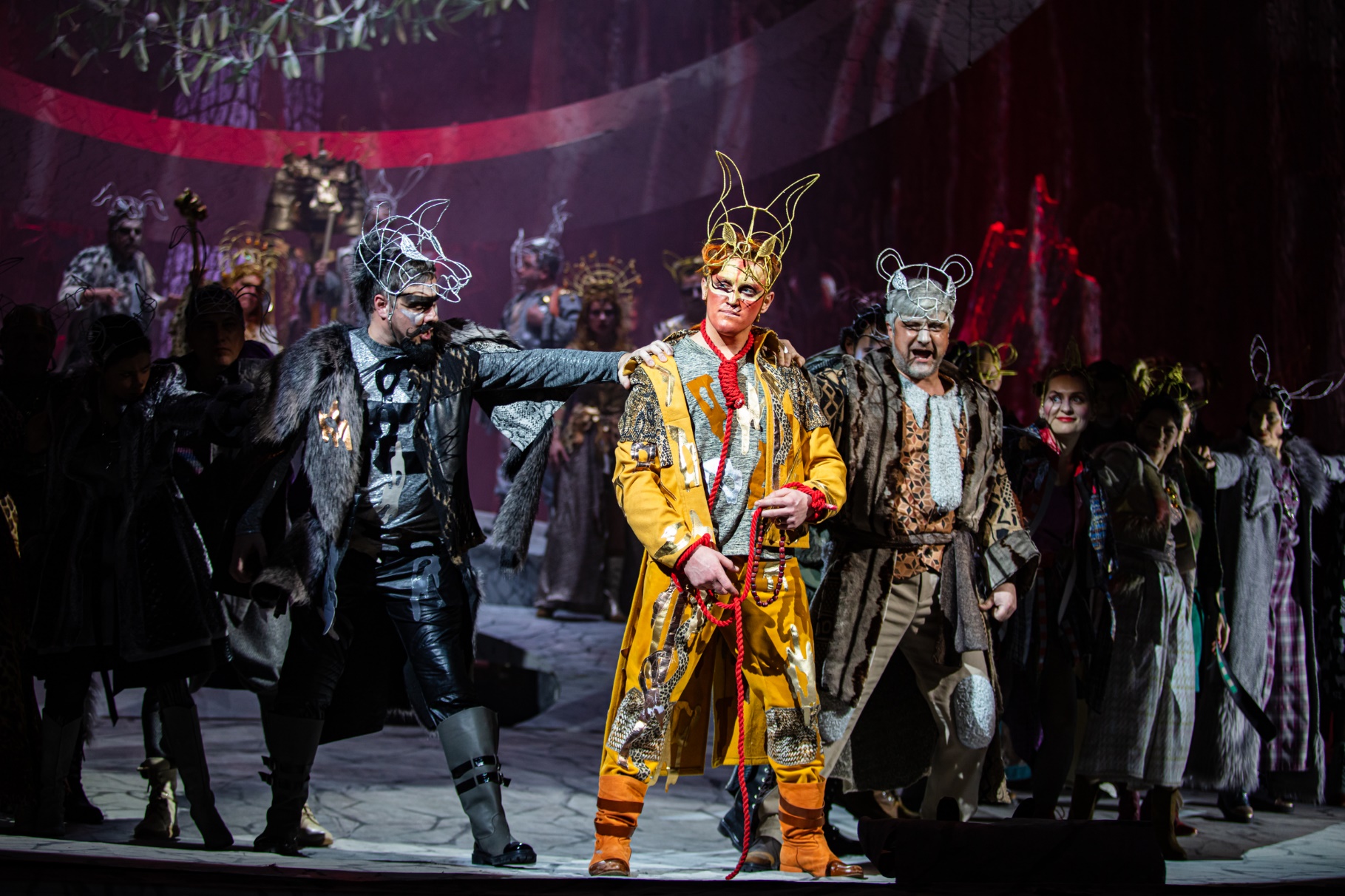 HANNA IPATIEVA
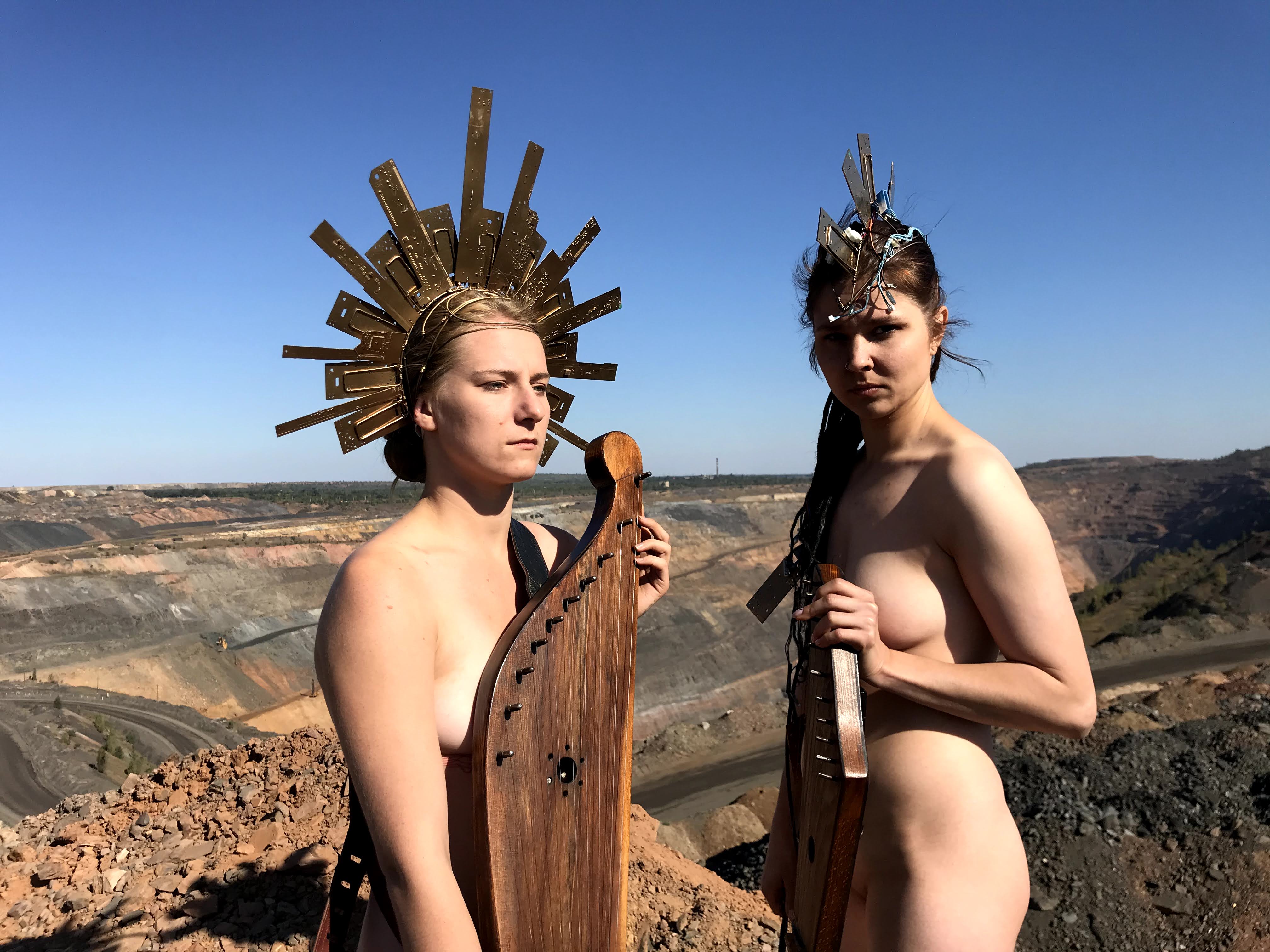 KATERYNA MARKUSH
MARIYA KRUTOHOLOVA
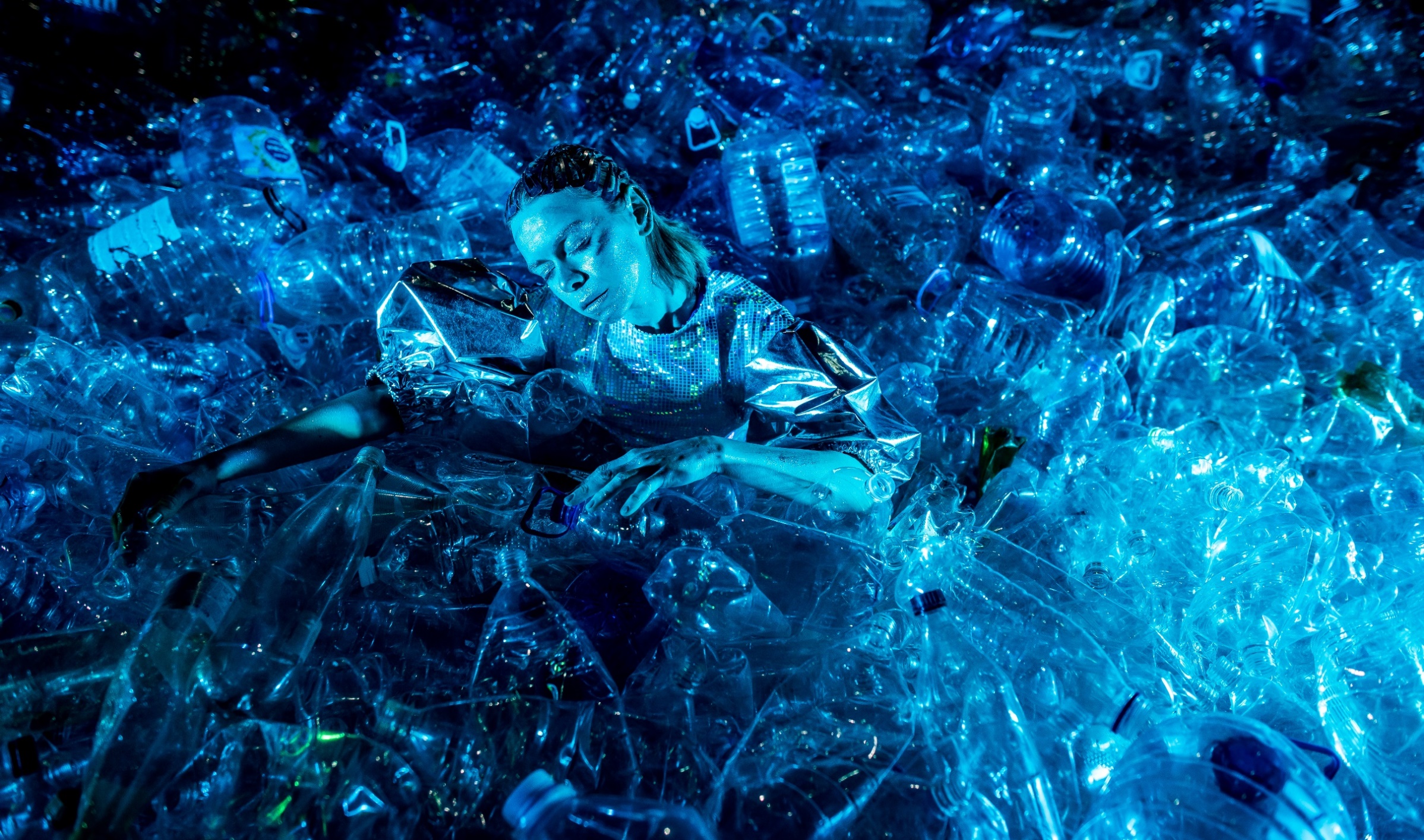 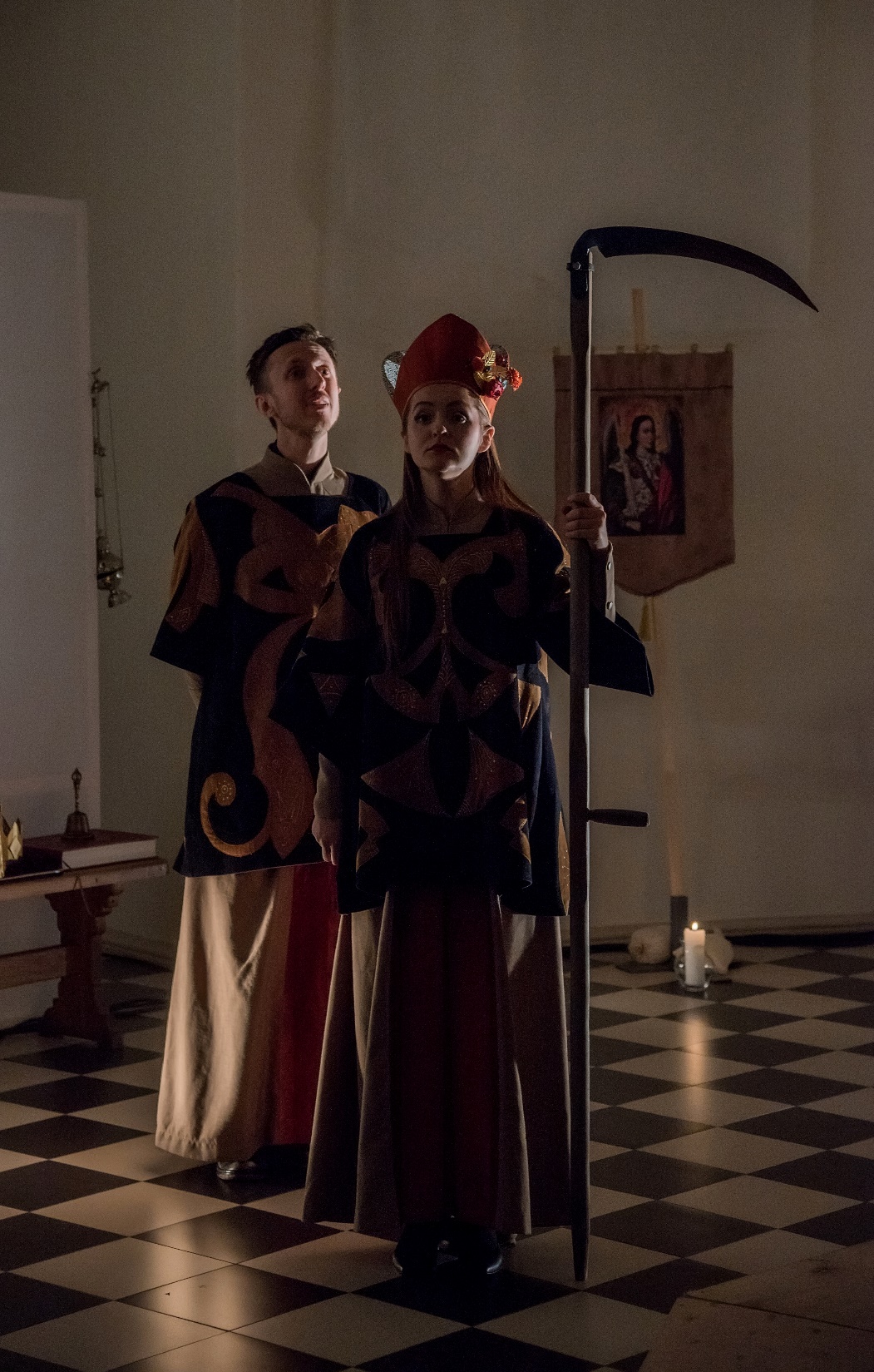 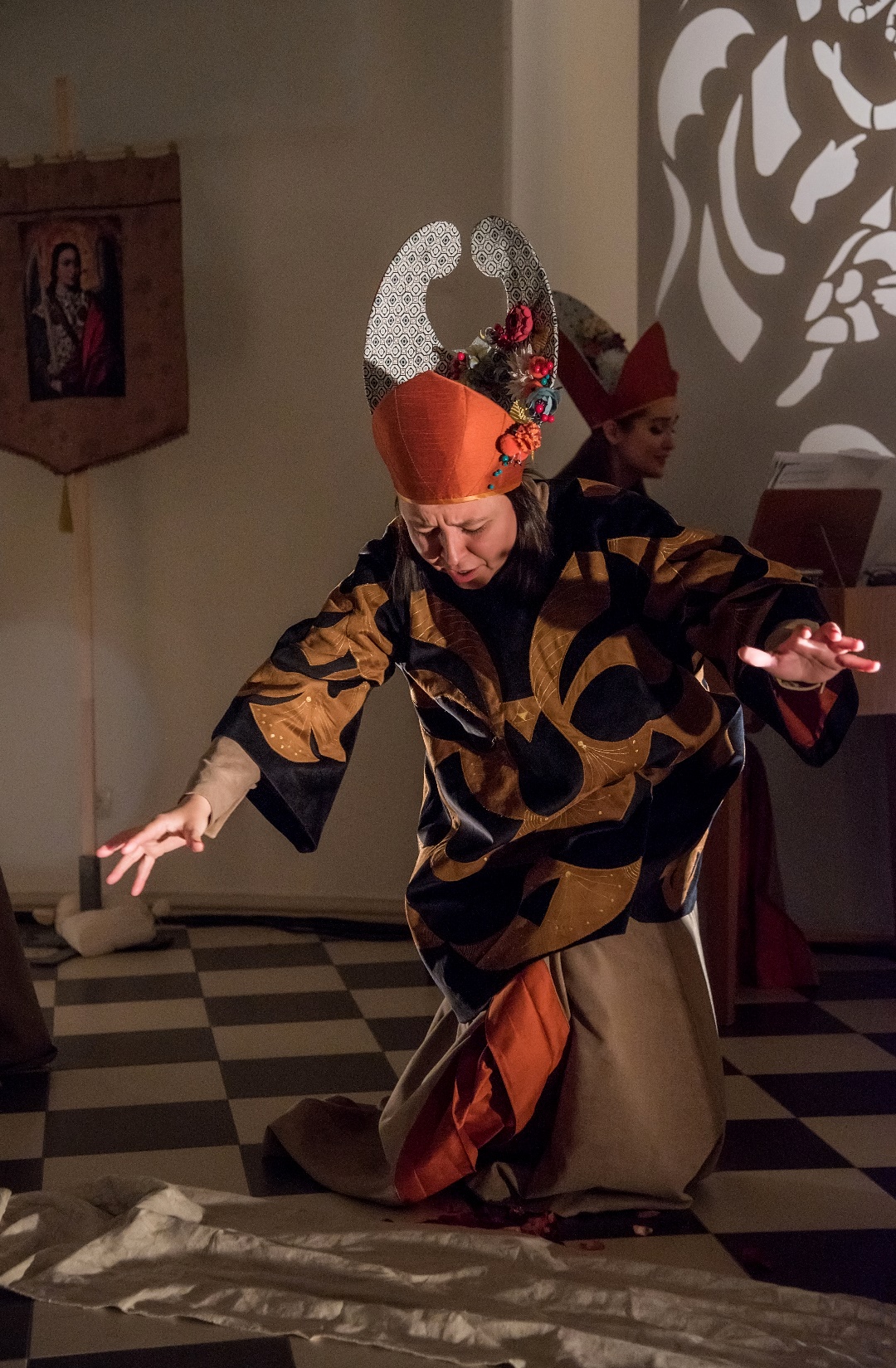 OLENA POLISHCHUK
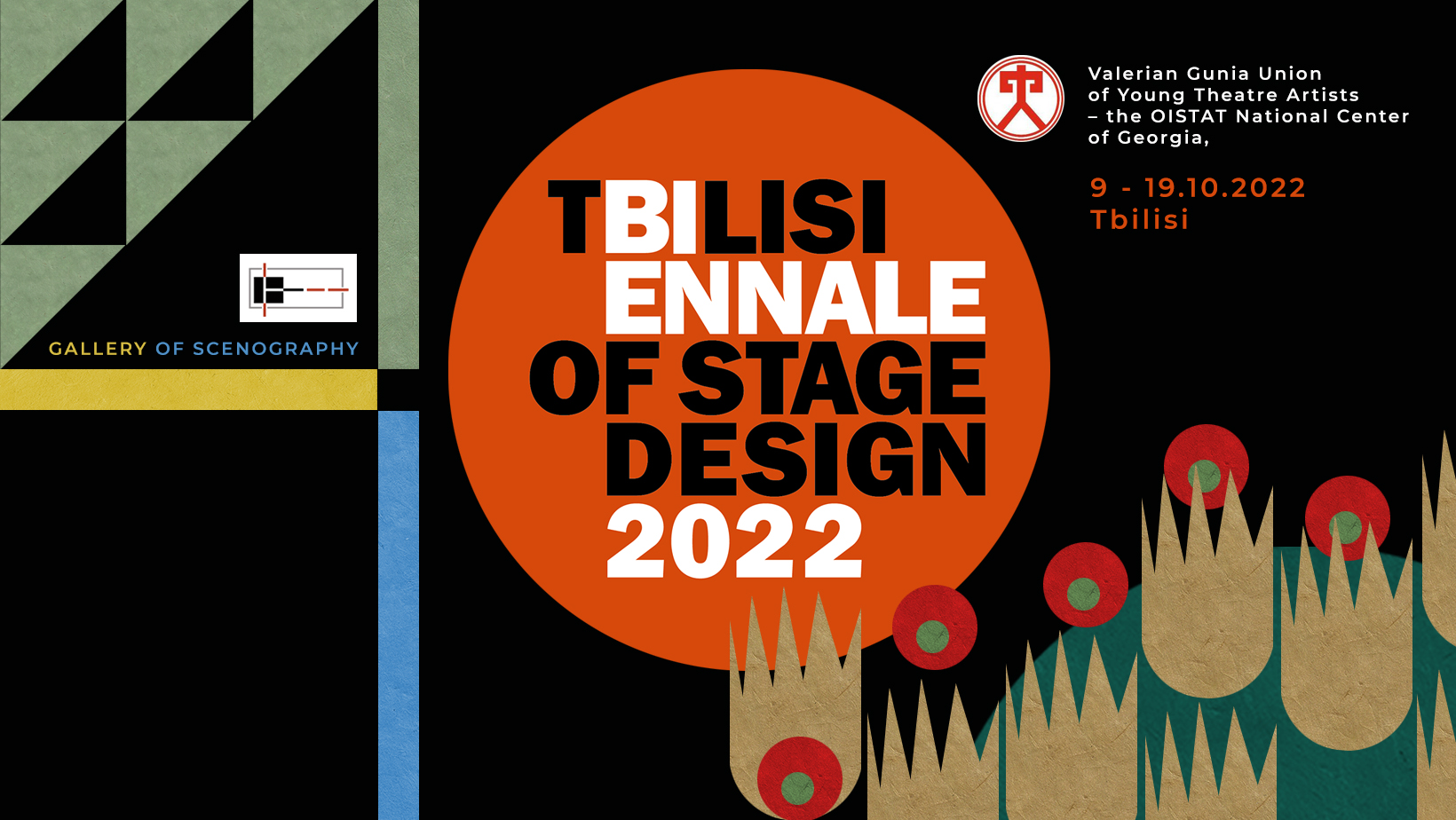 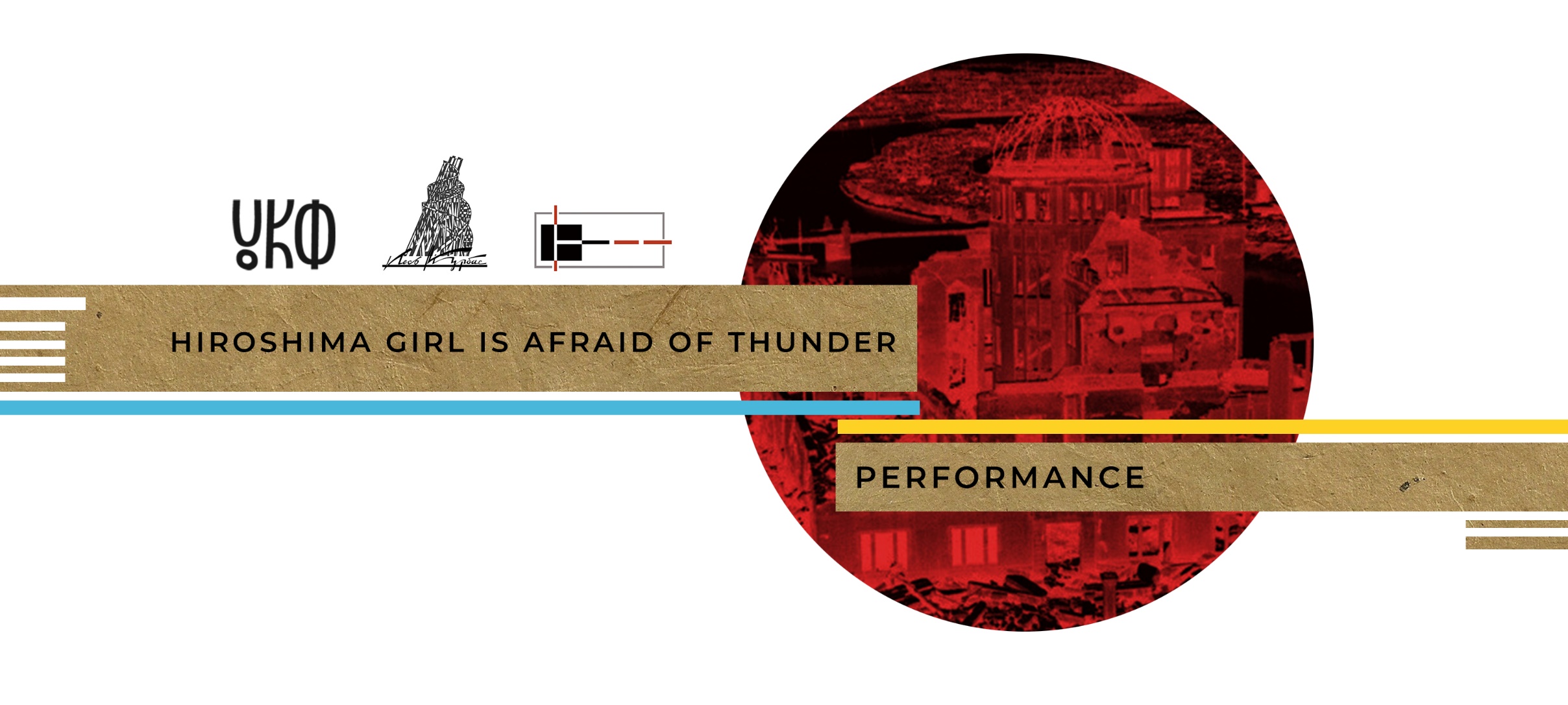 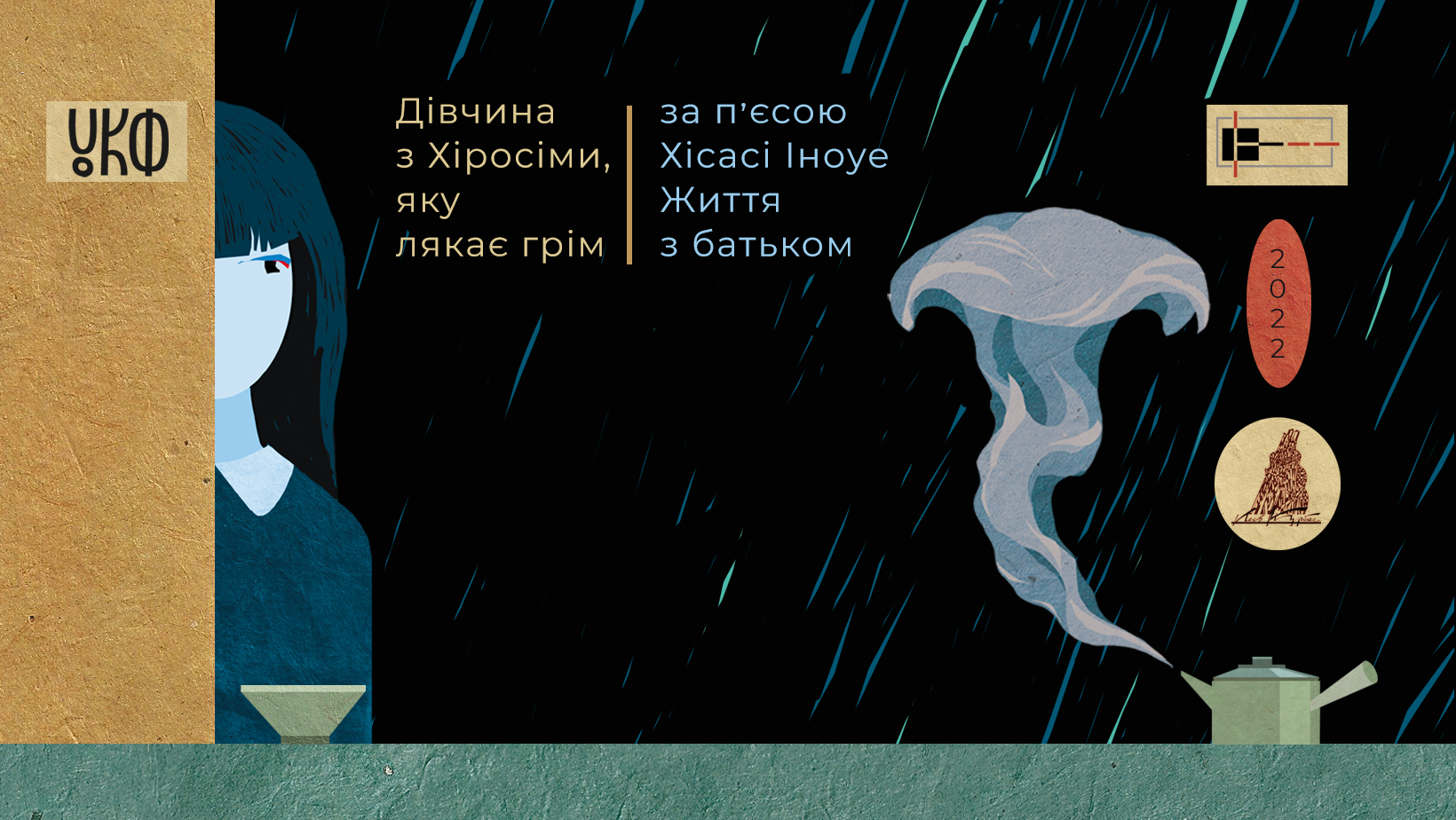 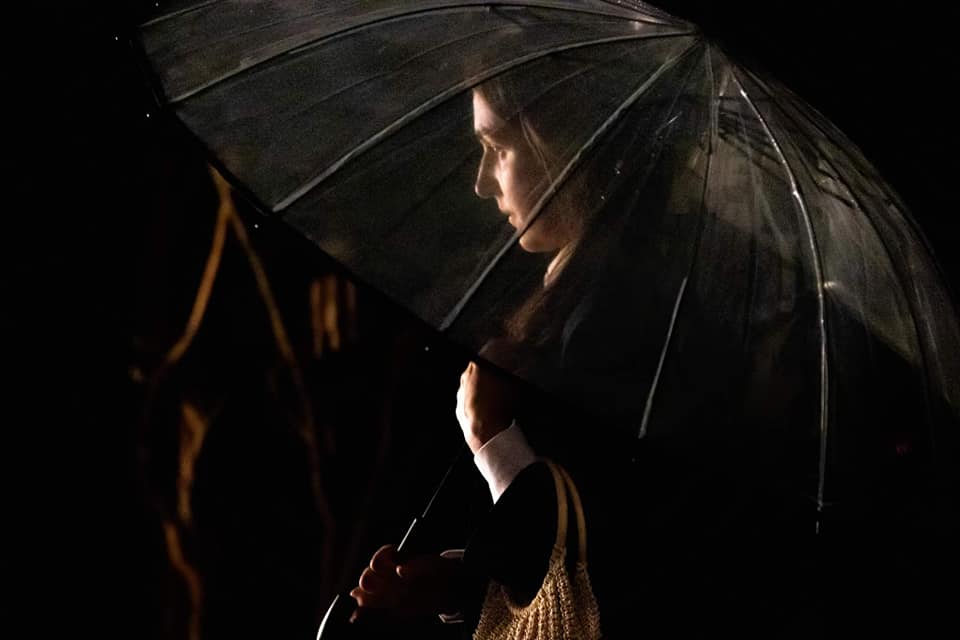 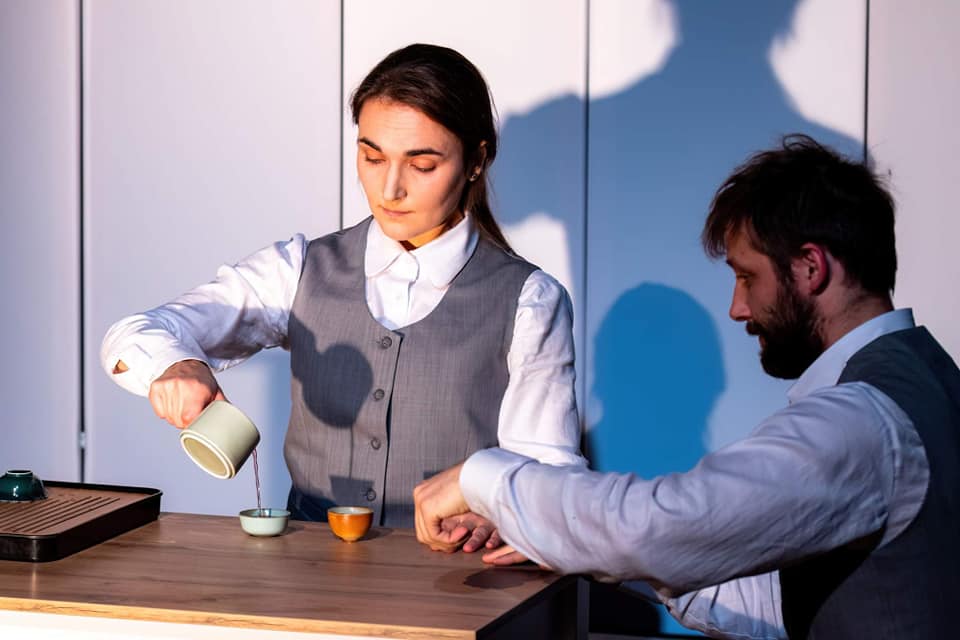 performance "Hiroshima Girl is Afraid of Thunder"
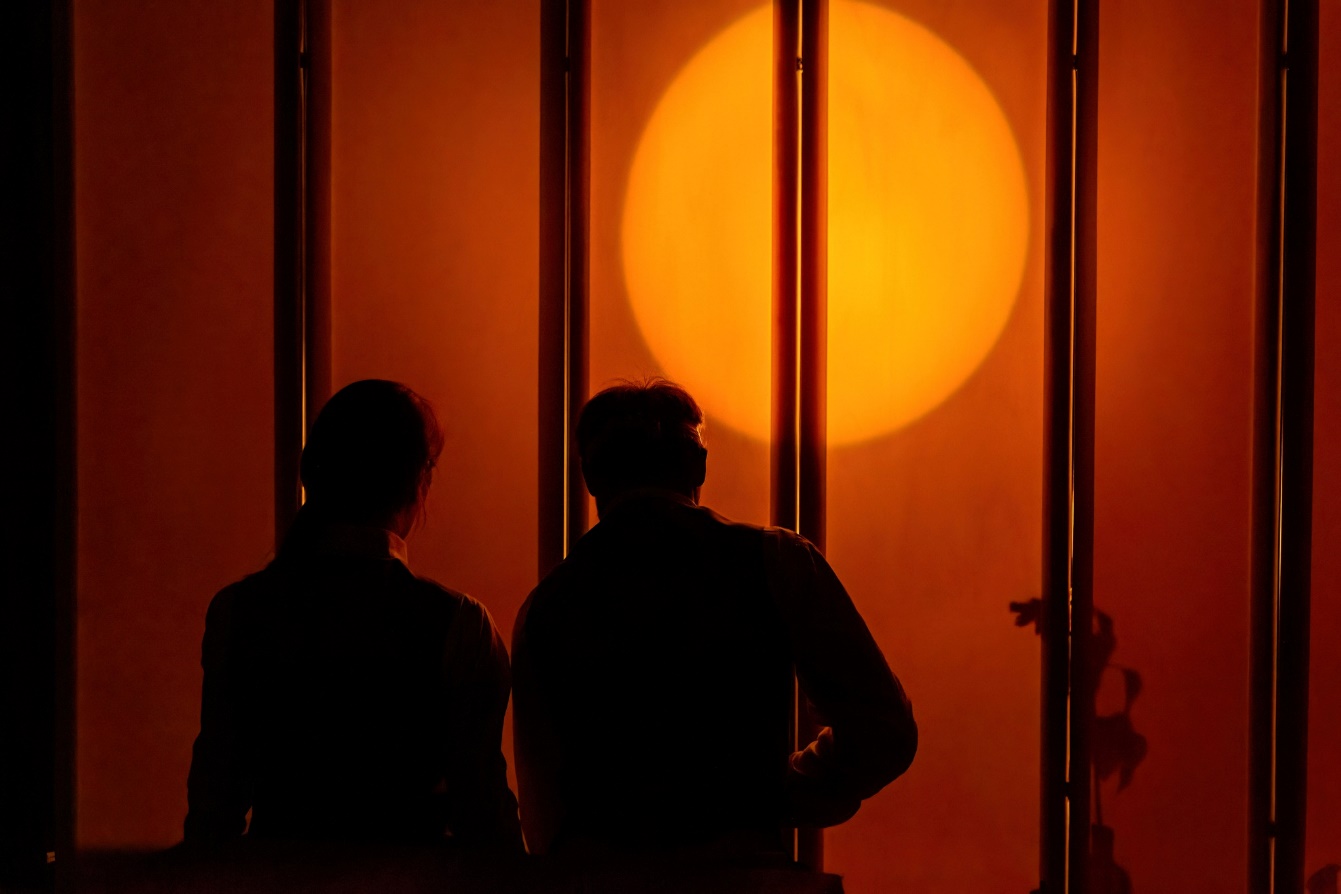 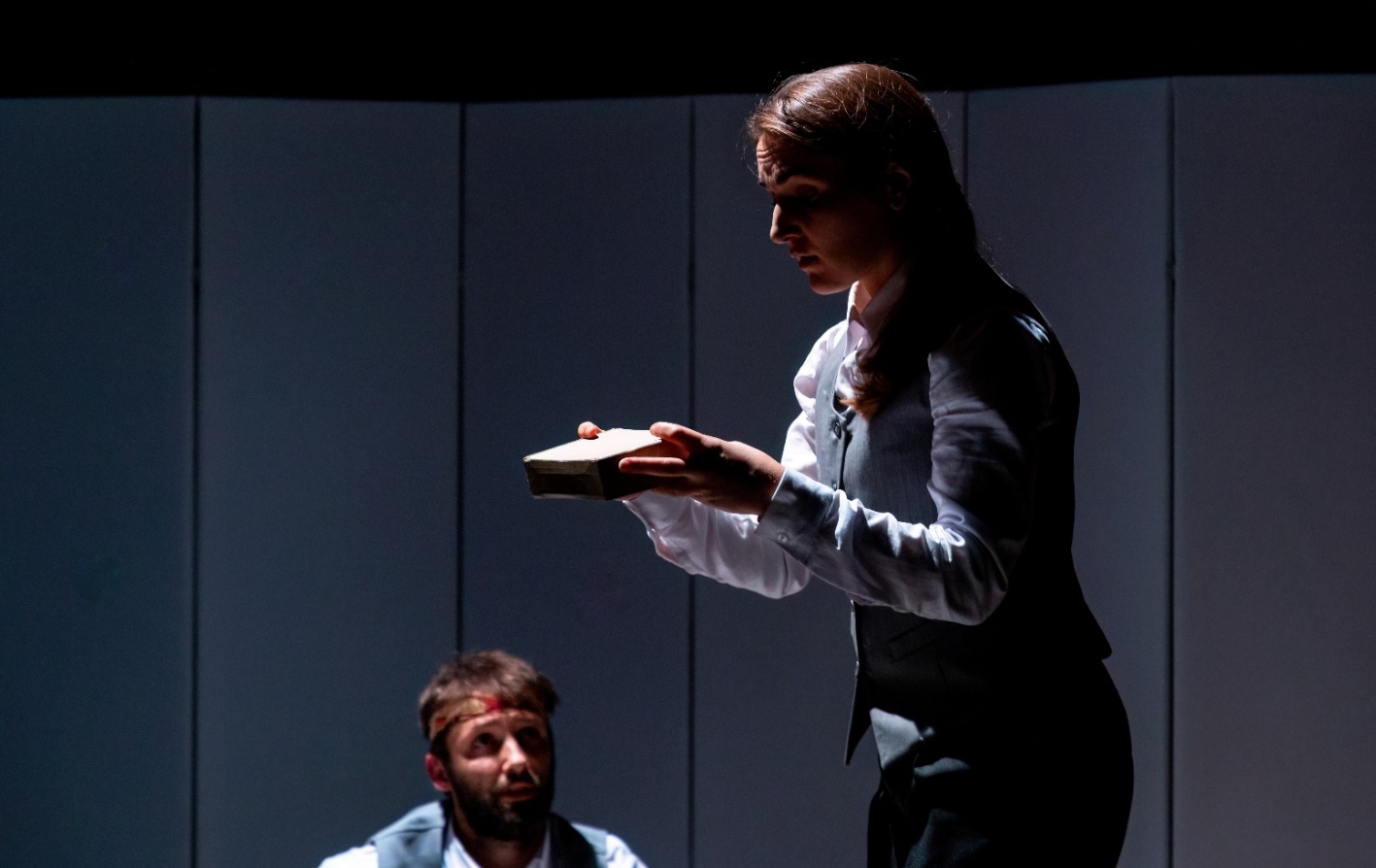 performance "Hiroshima Girl is Afraid of Thunder"
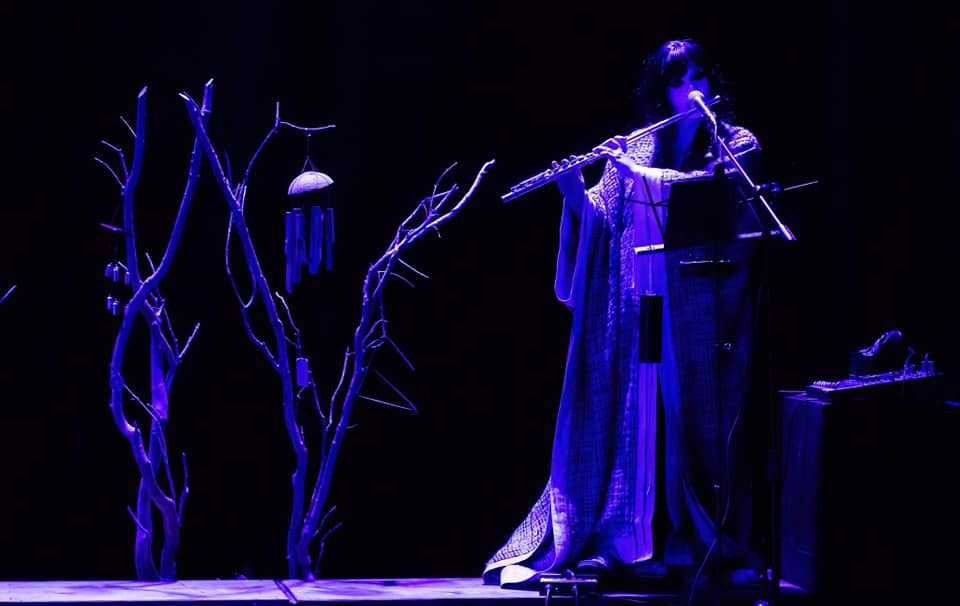 performance "Hiroshima Girl is Afraid of Thunder"
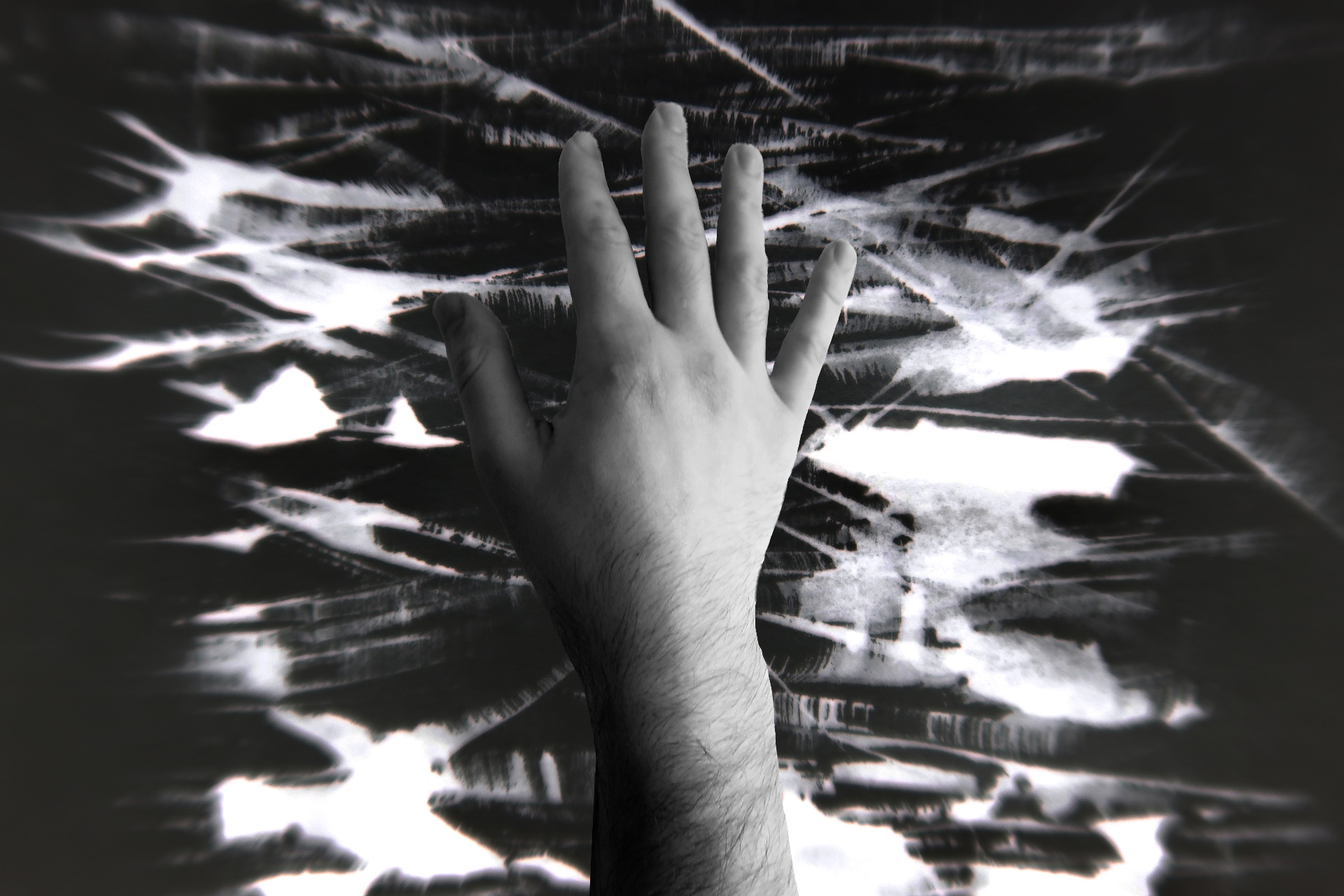 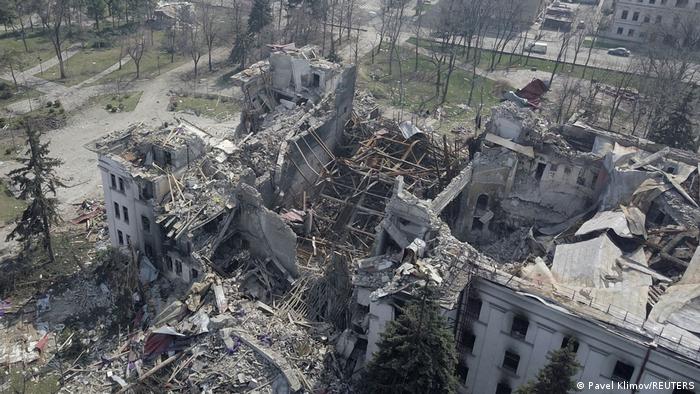 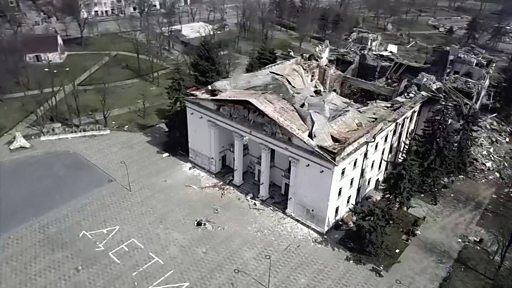 Everyone knows about the destroyed theater in occupied Mariupol
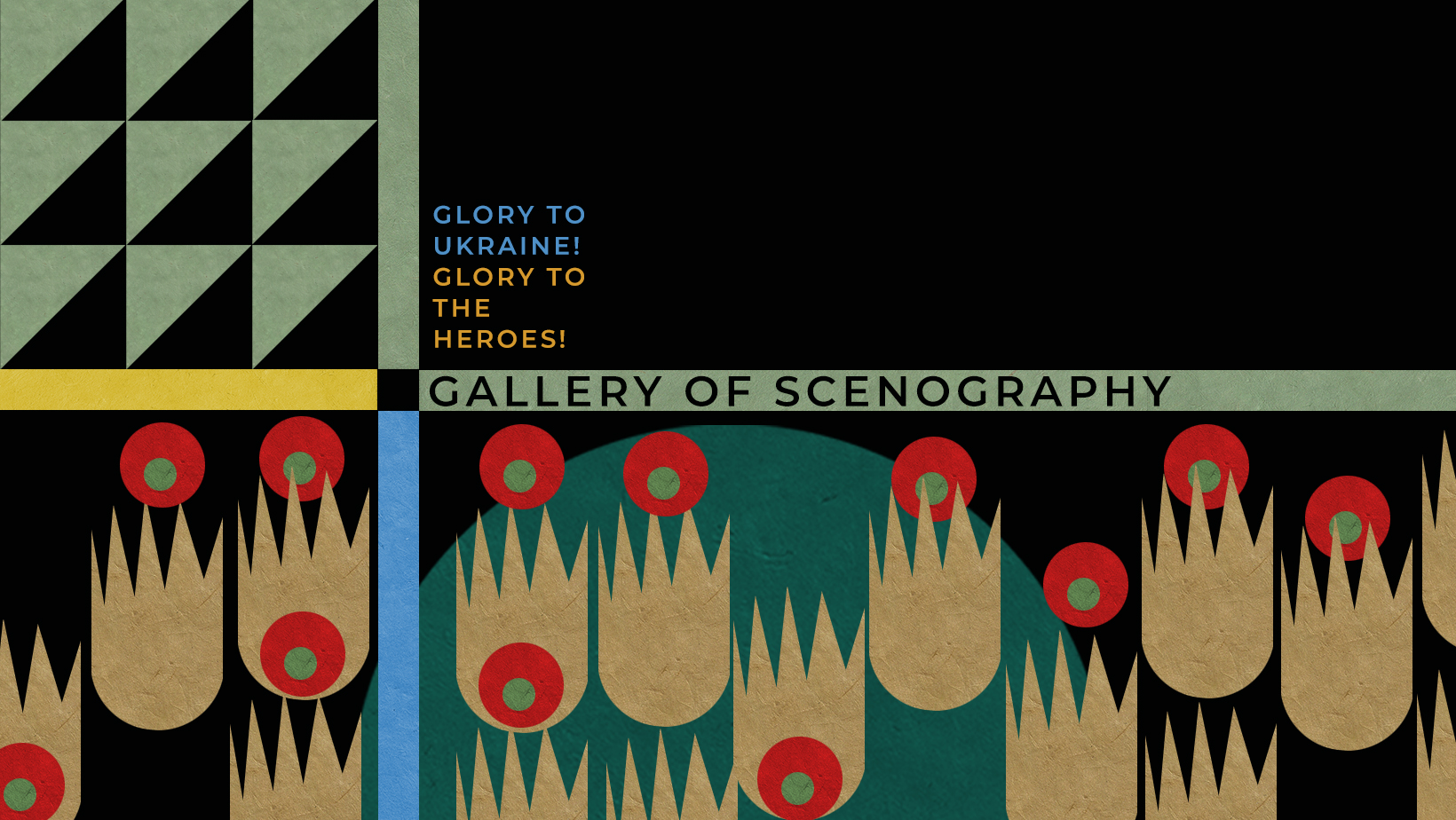